CS0004:  Introduction to Programming
Project  1 – Lessons Learned
General Notes
This were intended to be INDIVIDUAL assignments!
Design Notes
Make sure to give the form a title
Set output dialog boxes Enabled property to False
When you have controls like radio buttons in which one needs to be selected at all times, make sure one of the radio buttons is selected when the form loads.
Maintain consistency among the size of controls, and such.  For instance, if you have two buttons next to each other.  Make them the same size.
Think about tab order, and users who don’t want to use the mouse.
Usage of Space
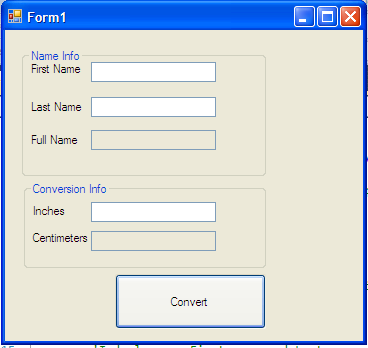 Programming Notes
Name variables based on what they are going to hold.
DO NOT declare things in the form unless it is needed to be there.
Do not leave unnecessary whitespace.
YOU NEED to include both Option Strict On and Option Explicit On
Wasteful Code
Private Sub GroupBox1_Enter(ByVal sender As System.Object, ByVal e As System.EventArgs) Handles GroupBox1.Enter
        Dim txtInches As Double

    End Sub

    Private Sub Form1_Load(ByVal sender As System.Object, ByVal e As System.EventArgs) Handles MyBase.Load

    End Sub

    Private Sub TextBox1_TextChanged(ByVal sender As System.Object, ByVal e As System.EventArgs) Handles txtFirstName.TextChanged

    End Sub

    Private Sub TextBox2_TextChanged(ByVal sender As System.Object, ByVal e As System.EventArgs) Handles txtLastName.TextChanged

    End Sub

    Private Sub TextBox5_TextChanged(ByVal sender As System.Object, ByVal e As System.EventArgs) Handles txtFullName.TextChanged

    End Sub
Wasteful Code
Private Sub txtEnterLastName_TextChanged(ByVal sender As System.Object, ByVal e As System.EventArgs) Handles txtEnterLastName.TextChanged
        lastName = txtEnterLastName.Text
    End Sub
Variable Scope
Option Explicit On
Option Strict On

Public Class Form1
    Dim FirstName, LastName, FullName As String 'Declaring variables in the appropriate type
    Dim Inches, Centimeters As Double

    Private Sub btnCompute_Click(ByVal sender As System.Object, ByVal e As System.EventArgs) Handles btnCompute.Click
            FirstName = txtFirstName.Text 'assigning the variable to the appropriate textboxes 
            LastName = txtLastName.Text
            FullName = FirstName & " " & LastName
            txtFullName.Text = FullName 'here I am making the text visible to the user.
            Centimeters = CDbl(txtInches.Text)         
            Inches = Centimeters * 2.5 txtCentimeters.Text = CStr(Inches)
    End Sub

End Class
Implicit Typecasting
Dim x As Double
x = txtInches.Text




Dim inch As Double
inch = CInt(TextBox4.Text)
Creating Variables
Dim firstIn As String= txtfirstname.Text
Dim lastIn As String = txtlastname.Text
Dim cenBool As Boolean = Centimeters.Checked
Dim furBool As Boolean = Furlongs.Checked

FullName = FirstName & " " & LastName 
  txtFullName.Text = FullName
Renaming Controls
Public Class Form1
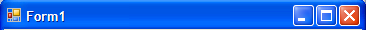 If Statements
If radCentimeters.Checked = True Then
   Answer = Inches * 2.5
ElseIf radFurlongs.Checked = True Then
   Answer = Inches * 0.000126262626
End If
Documentation
Public Class Form1

    Private Sub btnConvert_Click(ByVal sender As System.Object, ByVal e As System.EventArgs) Handles btnConvert.Click
        'If the input for the inches text box is not numeric then produce an error
        If Not IsNumeric(txtInches.Text) Then
            MessageBox.Show("Inches Must Be a Number", "Inches Must Be a Number")
        End If

            If rbtCentimeters.Checked Then
                txtAnswer.Text = txtInches.Text * 2.5
            Else
                txtAnswer.Text = txtInches.Text * 0.000126262626
        End If
        txtFullName.Text = txtFirstName.Text & Space(1) & txtLastName.Text

    End Sub
End Class
Documentation
Option Strict On
Option Explicit On
Public Class Form1

    Private Sub btnConvert_Click(ByVal sender As System.Object, ByVal e As System.EventArgs) Handles btnConvert.Click
        Dim Inches As Double
        Inches = CDbl(txtInches.Text)
        txtCentimeters.Text = CStr(Inches * 2.5)
        'this code works because the text entered into the inches text box is saved as a variable multiplied by 2.5 then displayed in the centimeters text box after clicking the convert button

        txtFullname.Text = txtFirstname.Text & " " & txtLastname.Text
        'this code works because when the convert button is clicked the string from the first name text box, a space, and the last name text box are combined and then displayed in the centimeters text box
    End Sub
End Class
Documentation
'Here I am declaring inches as a variable for the Inches text box
        Dim inches As String
        inches = txtInches.Text
        'Here I declare a varible for the answer
        Dim answer As Double
        'Then I clear any items from the Answer text box
        txtAnswer.Clear()
        'Here I use If/ElseIf to determine the output based on which radio button is selected.  I also convert the inches string to a double.
        If radCentimeters.Checked Then
…
Documentation
Public Class Form1

    'Author: ********************
    'Course: Computer Science 0004
    'Date Due: February 16, 2011
    'Description: A calculation program capable of converting inches to centimeters.  
    'It also has the ability to accept a first and last name in seperate fields
    'and combine them into a single field with a space between the names.

    Private Sub Button1_Click(ByVal sender As System.Object, ByVal e As System.EventArgs) Handles Button1.Click
        'PLEASE NOTE: the following code and documentation are of the format code first, explaination second.

        Dim inches As Double = CDbl(txtInches.Text)
        'In this code I set the variable inches aside and designate it to be reserved to accept a double,
        'which will be the input from the user in the box labeled "inches"

        txtCentimeters.Text = CStr(inches * 2.5)
        'This line of code dictates the mathematical operation to do the prescribed conversion.
        'It establishes how the program will arrive at the correct answer and where and how it
        'is to be displayed as a string, which was explicitly typecast.

        Dim firstName As String = txtFirstName.Text
        'This line of code sets the user input in the field "First Name" from the interface as
        'a string.

        Dim lastName As String = txtLastName.Text
        'This line of code sets the user input in the field "Last Name" from the interface as
        'a string.

        txtFullName.Text = CStr(txtFirstName.Text & " " & txtLastName.Text)
        'this line of code tells the compiler what to do with the user input when the submit button
        'is pressed.  The first and last name fields are combined into one string literal, using the
        '"&" symbol, called a concatenation operator.  There are two of them to allow for the space
        'to appear in the "Full Name" output.  This is to have the normal spacing in between words that
        'the end user is used to seeing in their day to day life.
    End Sub
End Class